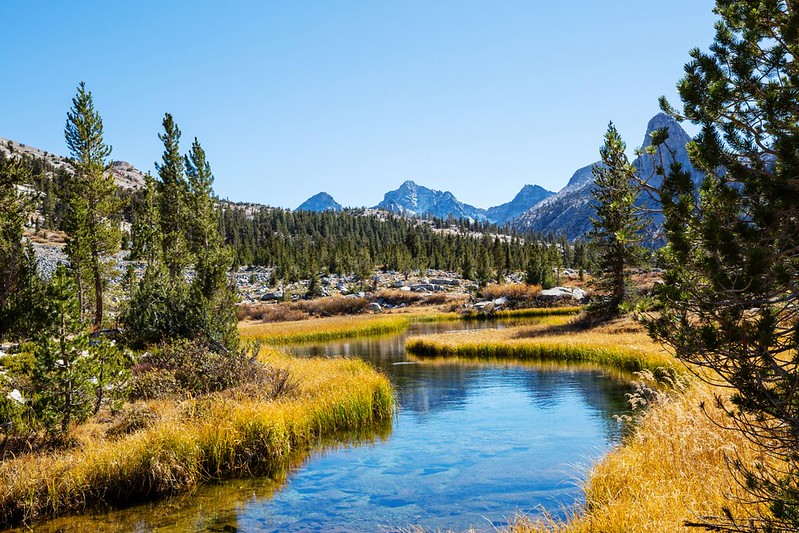 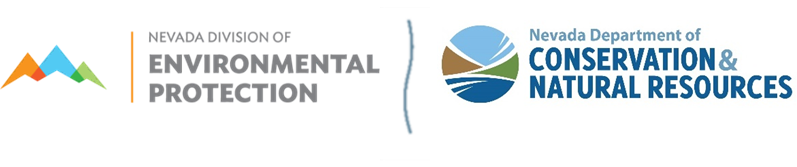 State of Nevada Climate Pollution Reduction Grant

August 15, 2023
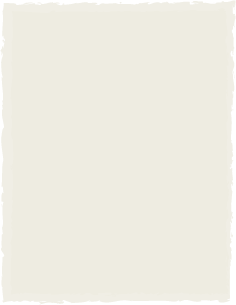 Presented by 
Danilo Dragoni, Deputy Administrator
Andrew Tucker, Supervisor BAQP
ndep.nv.gov  l                      @NevDCNR
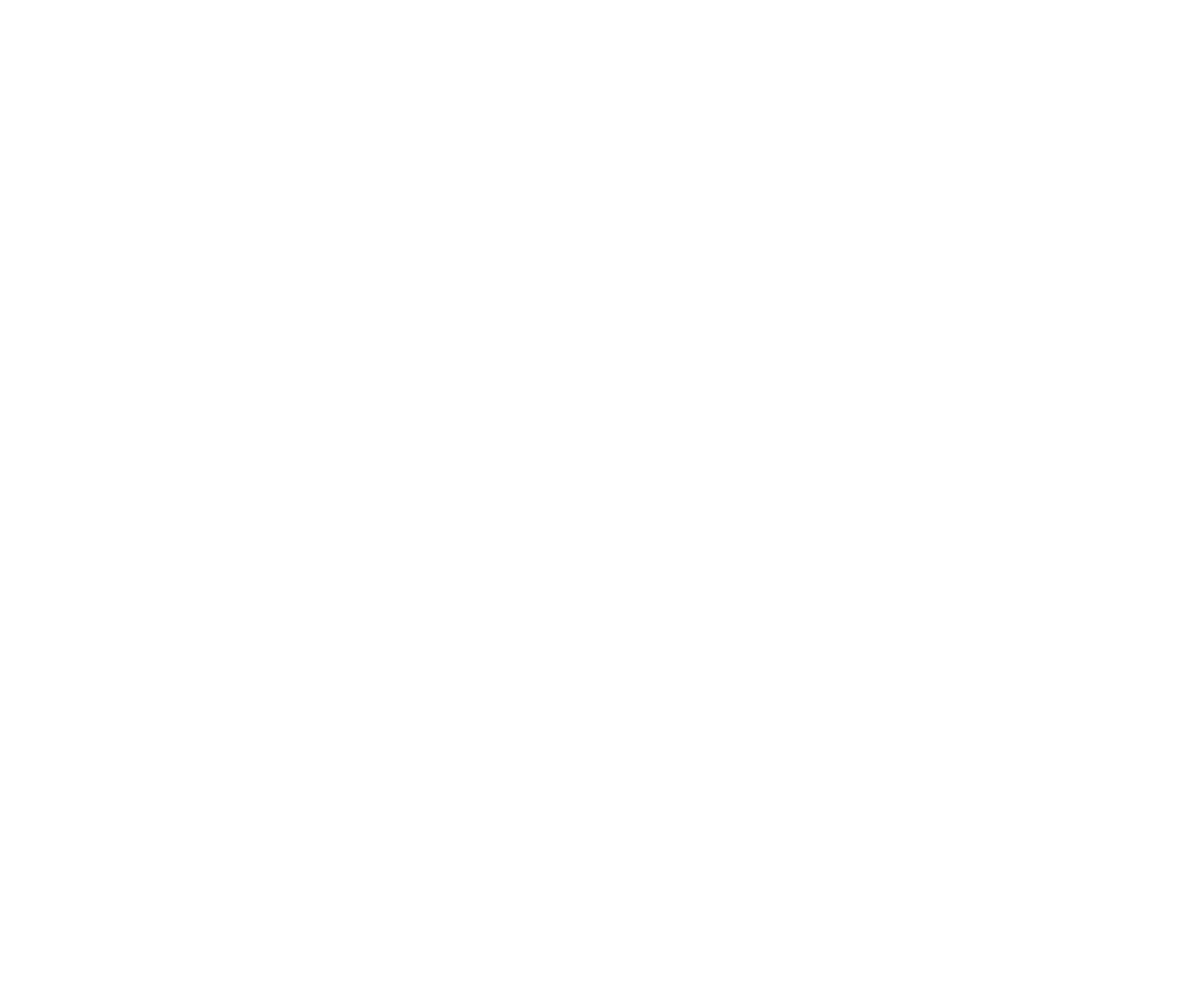 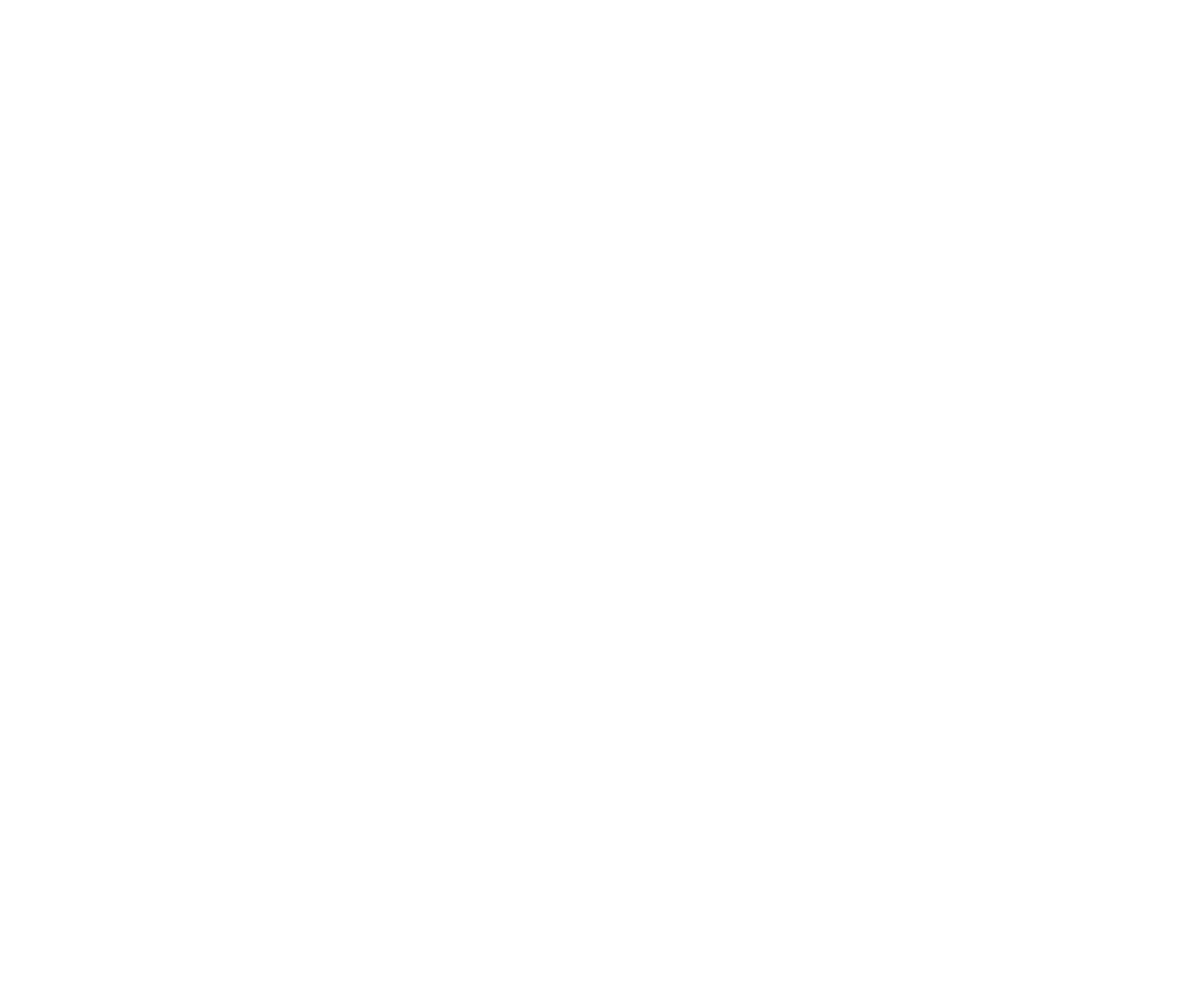 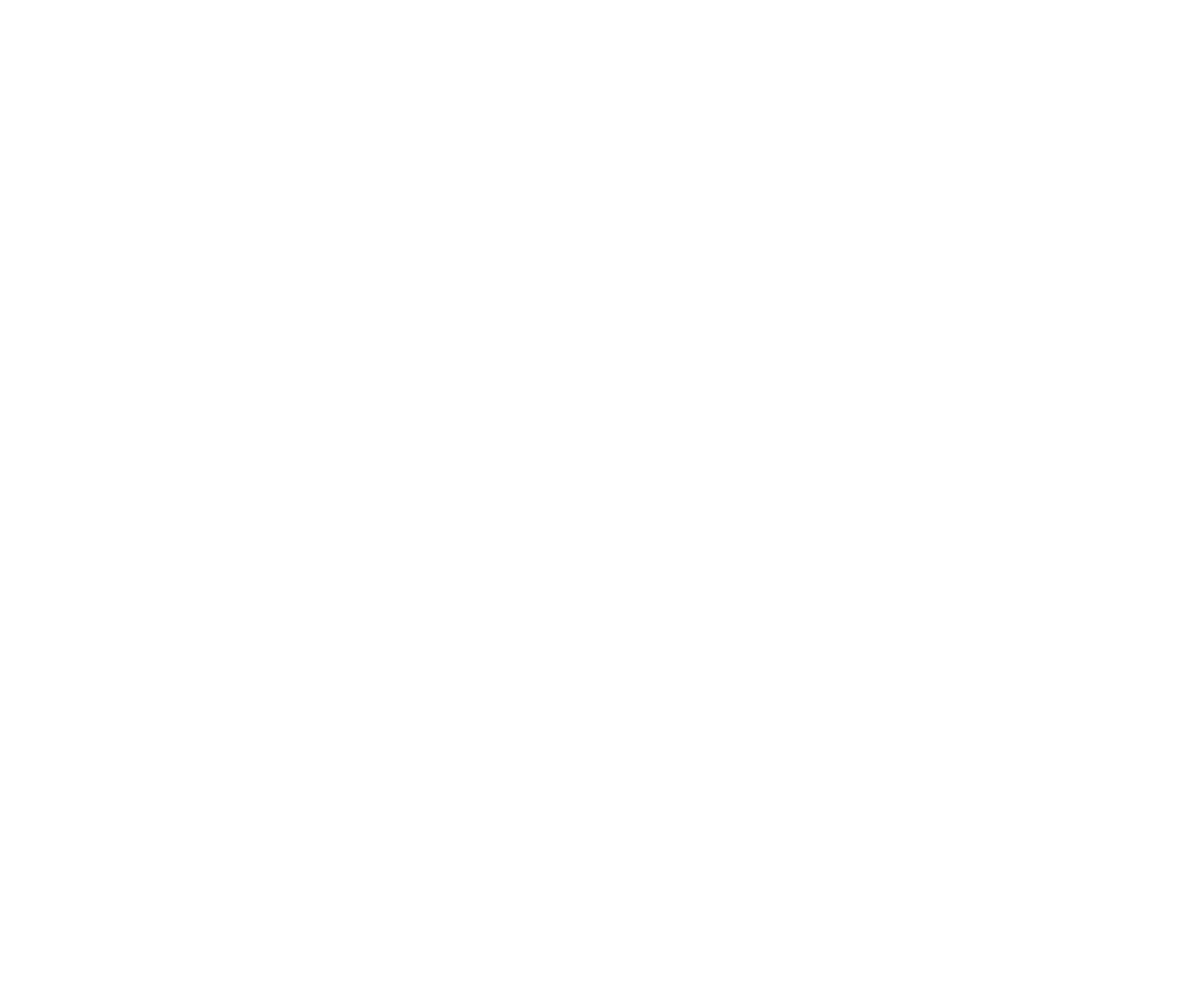 Climate Pollution Reduction Grant
What is it?
-  -  -  -  -  -  -  -  -  -  -  -  -  -  -  -  -  -  -  -  -  -  -  -  -  -  -  -  -  -  -  -  -  -  -  -  -  -  -  -  -  -  -  -  -
The U.S. Environmental Protection Agency's (EPA) Climate Pollution Reduction Grants (CPRG) program will provide federal grants to states, local governments, tribes, and territories to develop and implement plans for reducing greenhouse gas emissions and other harmful air pollution.

Grant funding comes from the 2022 Inflation Reduction Act and will be split into two phases:
Planning Grants
Implementation Grants

EPA's CPRG Website: https://www.epa.gov/inflation-reduction-act/climate-pollution-reduction-grants
2
Climate Pollution Reduction Grant
What is it?
-  -  -  -  -  -  -  -  -  -  -  -  -  -  -  -  -  -  -  -  -  -  -  -  -  -  -  -  -  -  -  -  -  -  -  -  -  -  -  -  -  -  -  -  -
1) Planning Phase
$3 Million for states to plan and develop a Climate Action Plan. NDEP has already received notification of award.
Climate Action Plan split into a Priority Climate Action Plan(PCAP) due March 1, 2024, and Comprehensive Climate Action Plan (CCAP) due June 2025.
Additional grant opportunities for Tribal Nations and certain metropolitan areas (Las Vegas Metropolitan Area => $1 Million). 
Climate Action Plan will identify initiatives, policies, and/or programs that could be implemented to reduce GHG and other pollutant emissions.
Emphasis on meaningful public engagement to ensure fair treatment of in particular low-income and historically disadvantaged communities (LIDAC).
3
Climate Pollution Reduction Grant
What is it?
-  -  -  -  -  -  -  -  -  -  -  -  -  -  -  -  -  -  -  -  -  -  -  -  -  -  -  -  -  -  -  -  -  -  -  -  -  -  -  -  -  -  -  -  -
2) Implementation Phase
$4.6 Billion in nationally competitive grants to fund implementation of eligible projects.
These competitions will be open to entities that receive planning grants to develop Priority Climate Action Plans of the CPRG program, and they will be open to entities that did not directly receive a planning grant but that apply for funds to implement measures included in an applicable PCAP.
Applications due April 1st, 2024
4
Climate Action Plan
Leading and Coordinating Entities
-  -  -  -  -  -  -  -  -  -  -  -  -  -  -  -  -  -  -  -  -  -  -  -  -  -  -  -  -  -  -  -  -  -  -  -  -  -  -  -  -  -  -  -  -
Leading Entities:
NDEP 
Governor’s Office of Energy
Known Coordinating Entities:
DMV
Clark County DES
NDOT
Department of Agriculture
Washoe County Health District
City of Reno, Manager’s Office
UNR and UNLV
NDEP’s Tribal Liaison Program
Public Utilities Commission
Unknown Entities:
Other state and local agencies
Consultants to help with technical analyses and future outreach events.
5
Climate Action Plan
What will be developed?
-  -  -  -  -  -  -  -  -  -  -  -  -  -  -  -  -  -  -  -  -  -  -  -  -  -  -  -  -  -  -  -  -  -  -  -  -  -  -  -  -  -  -  -  -
6
Climate Action Plan
Expected Outcomes
-  -  -  -  -  -  -  -  -  -  -  -  -  -  -  -  -  -  -  -  -  -  -  -  -  -  -  -  -  -  -  -  -  -  -  -  -  -  -  -  -  -  -  -  -
Benefits to Nevada
Improved understanding of statewide GHG emission sources.
Improved projections of statewide GHG emissions.
Reduction of GHGs emissions statewide over time and in accordance with reduction targets’ goal through implementation.
Increased climate resilience.
Improved air quality, especially in LIDACs.
Improved health benefits, especially in LIDACs.
Creation of high-quality jobs.
Enhanced community engagement. 
Increased public awareness of projects and results.
7
Climate Pollution Reduction Grant
CPRG Outreach and Engagement
-  -  -  -  -  -  -  -  -  -  -  -  -  -  -  -  -  -  -  -  -  -  -  -  -  -  -  -  -  -  -  -  -  -  -  -  -  -  -  -  -  -  -  -  -
Robust Outreach and Meaningful Engagement
NDEP, the Governor’s Office of Energy and other partnering State/Local/Tribal Governmental Agencies will collaborate and coordinate stakeholder meetings across the State.
Outreach and engagement will be conducted throughout the development of the Climate Action Plans through a combination of in-person and on-line meetings including meetings in LIDACs.
Additional information about the CPRG and outreach events will be available through the NDEP website, social media, and an email list.
Questions and Feedback Can be Submitted to: ndep.cprg@ndep.nv.gov
8
Anticipated Outreach Schedule
Ensuring Meaningful Engagement
-  -  -  -  -  -  -  -  -  -  -  -  -  -  -  -  -  -  -  -  -  -  -  -  -  -  -  -  -  -  -  -  -  -  -  -  -  -  -  -  -  -  -  -  -
PCAP will have monthly meetings that alternate through various areas of the state.
CCAP will have bimonthly meetings with the same alternation of locations
Status Report will have a meeting every 3 months as the grant comes to an end.
A public review and comment period will be held before finalizing the PCAP, CCAP, and Status Report
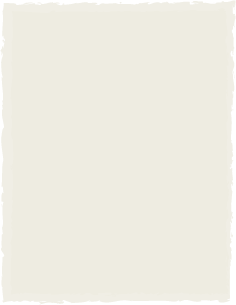 ** subject to change
9
Get Involved Now
Ensuring Meaningful Engagement
-  -  -  -  -  -  -  -  -  -  -  -  -  -  -  -  -  -  -  -  -  -  -  -  -  -  -  -  -  -  -  -  -  -  -  -  -  -  -  -  -  -  -  -  -
10
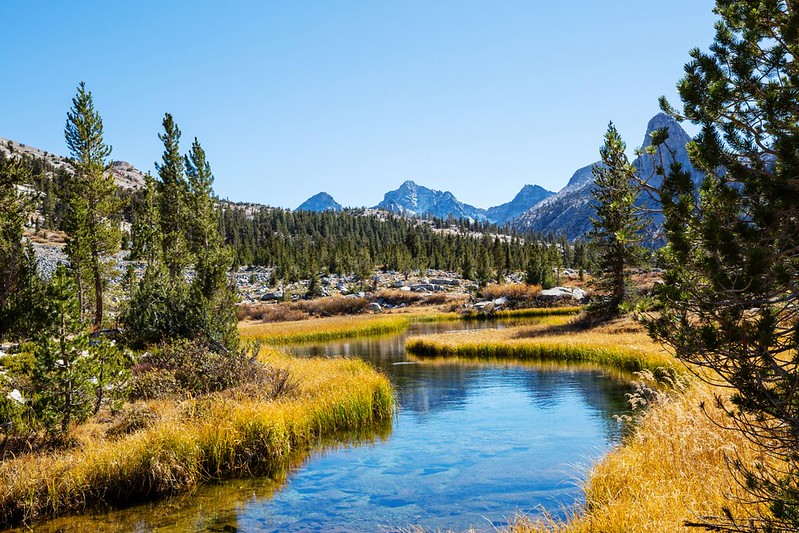 Contact
Questions?
Email: ndep.cprg@ndep.nv.gov 
Phone: 775-687-9349
11
website.nv.gov  l                      @NevDCNR
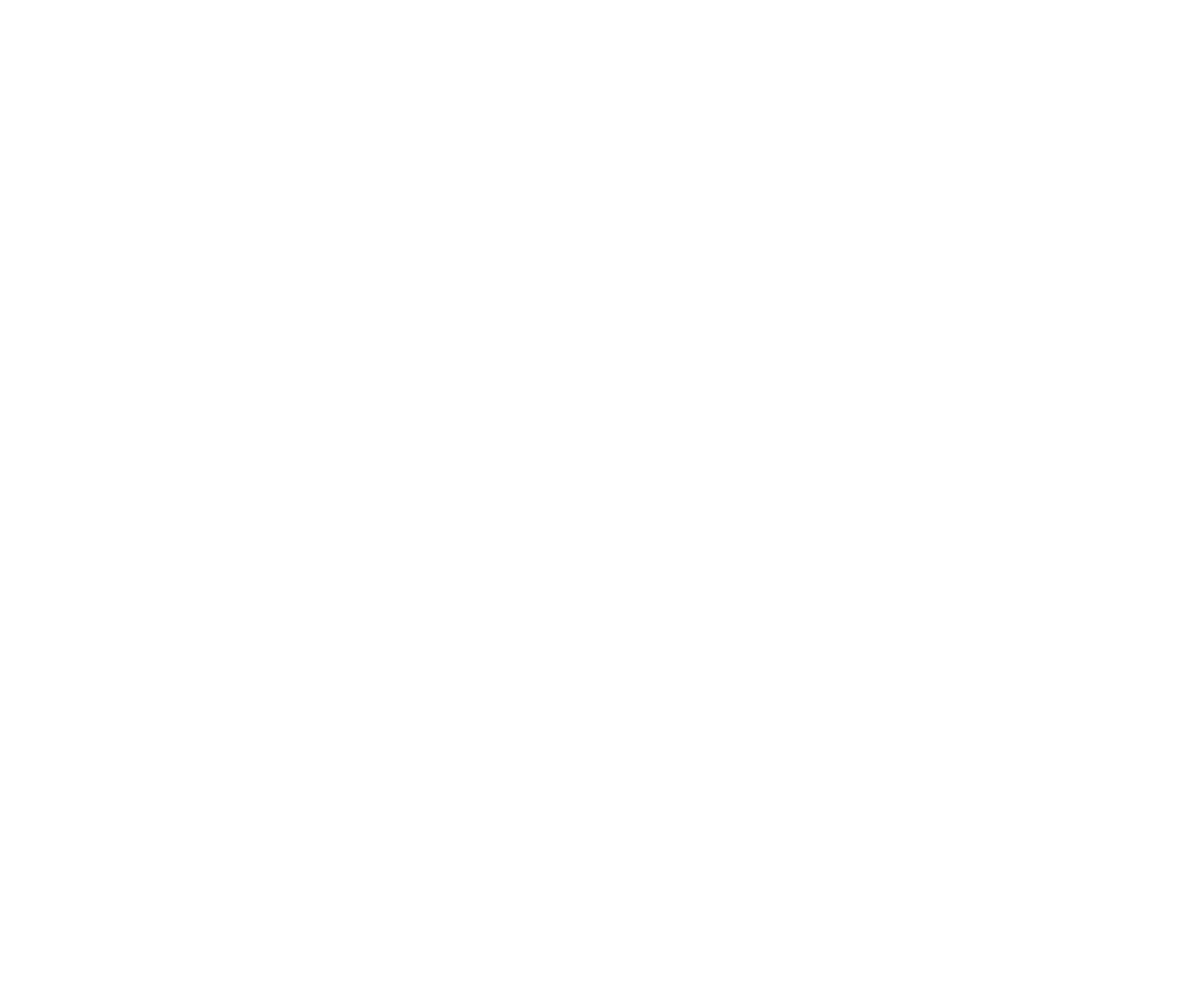 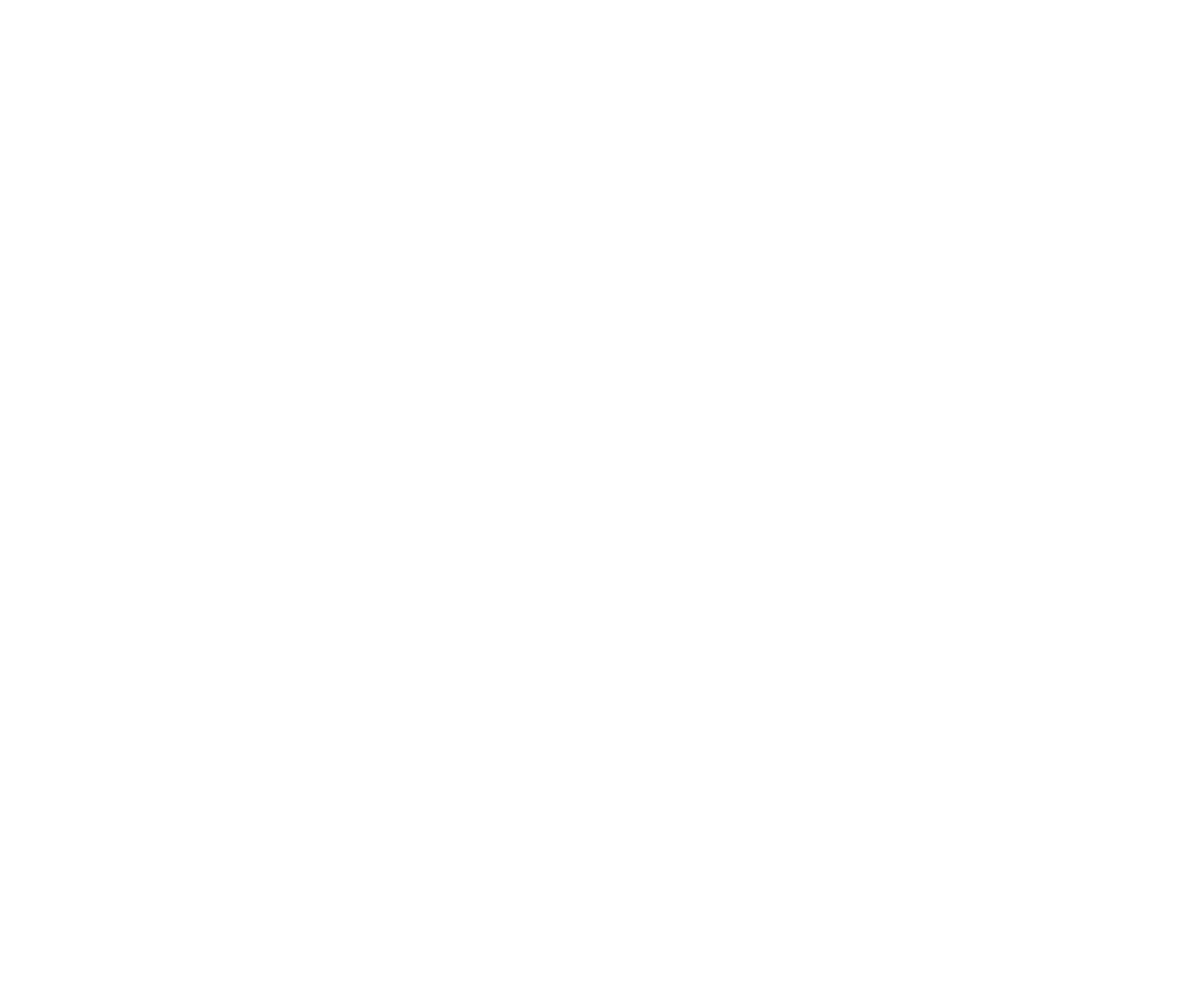 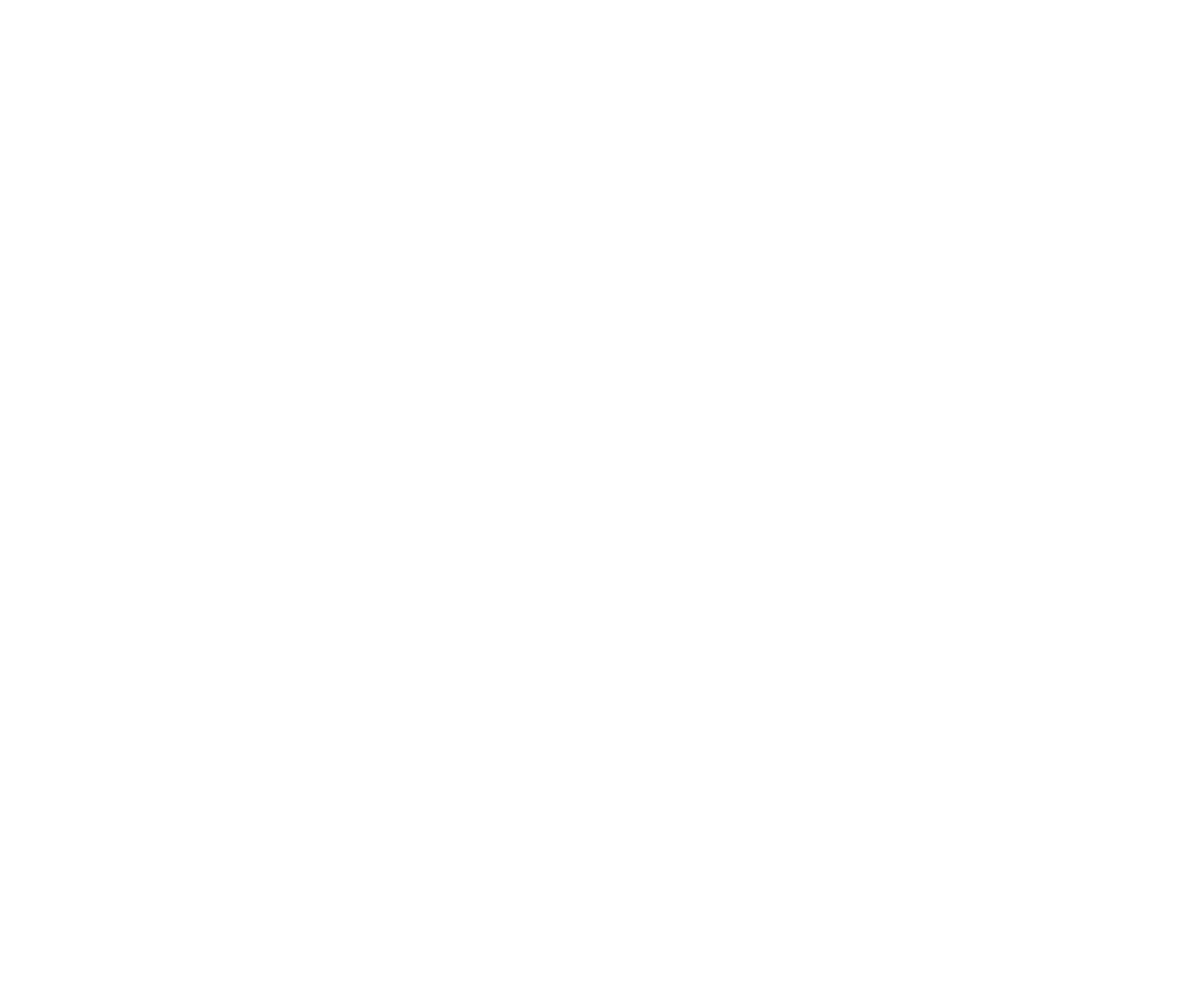